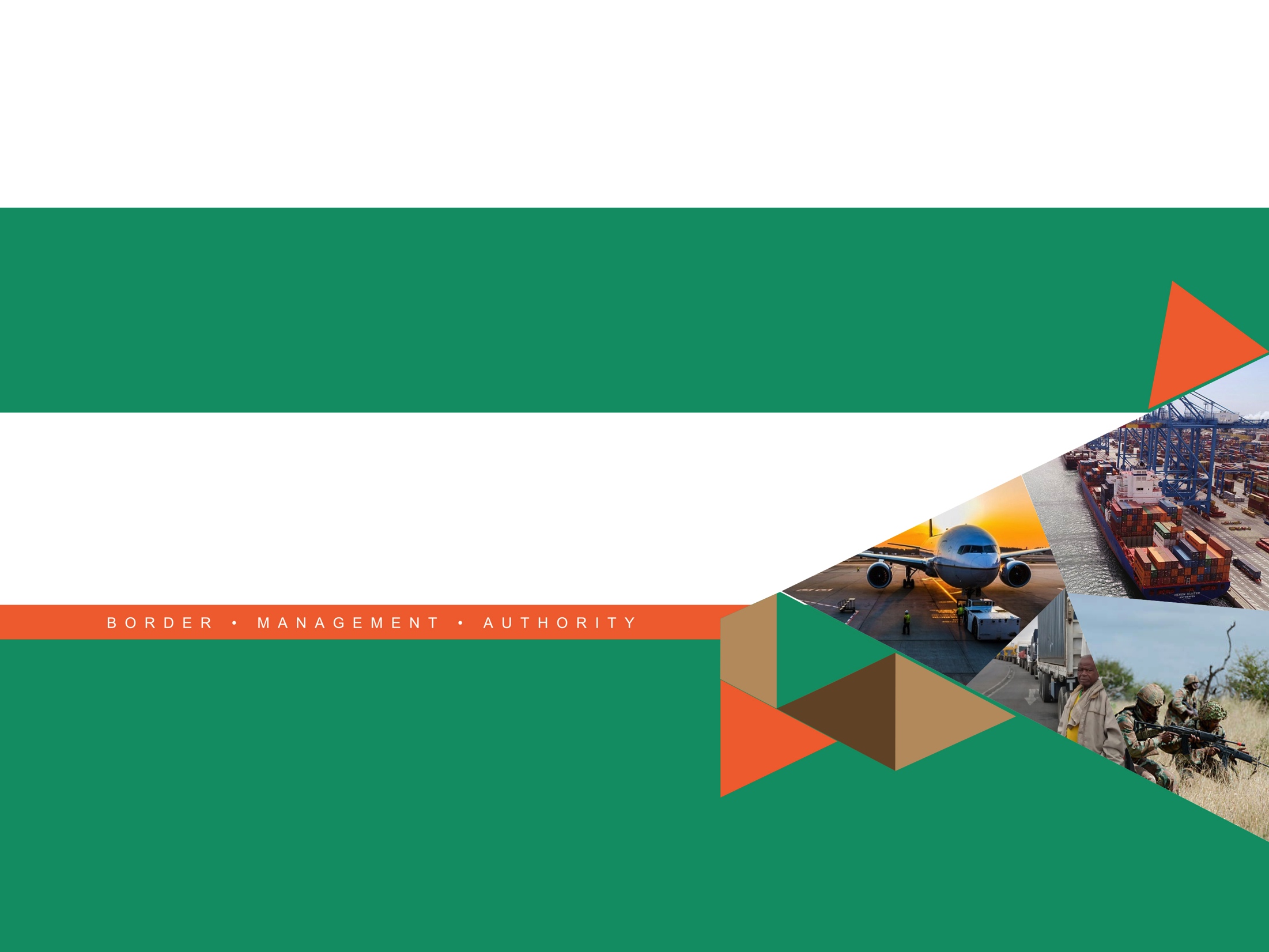 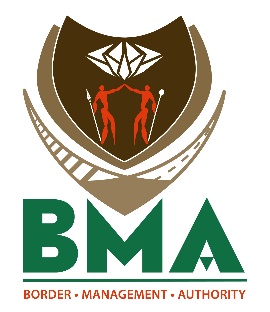 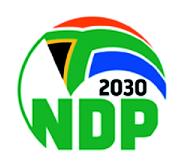 UPDATE ON IMPLEMENTATION OF BORDER MANAGEMENT AUTHORITY
Dr. Mike Masiapato, Commissioner: BMA
Secure Borders for Development
1
23 Aug 2022
FPURPOSE OF THE PRESENTATION
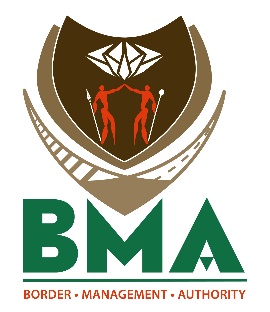 The purpose of this presentation is to update members of the Portfolio Committee on Home Affairs on the operationalization of Border Management Authority (BMA) as a Schedule 3(A) Public Entity,
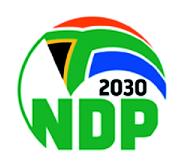 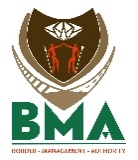 Slide 2 of 21
Secure Borders for Development
OUTLINE OF THE PRESENTATION
PART A: 	BACKGROUND [RECAP FROM PREVIOUS BRIEF]:

PART B: 	UPDATE ON THE INTEGRATION PROCESS:

PART C: 	UPDATE ON THE CAPACITATION PROCESS:

PART D: 	UPDATE ON NATIONAL & PORT  TARGETING CENTRES:
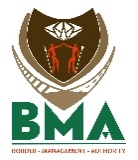 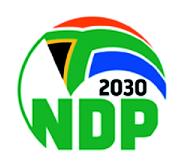 Slide 3 of 21
Secure Borders for Development
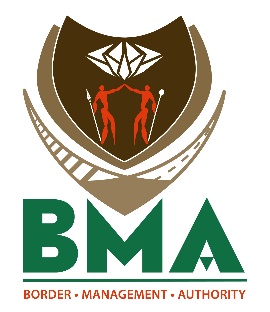 PART A:
BACKGROUND [RECAP FROM PREVIOUS BRIEF]

RECAP OF PROBLEM STATEMENT
RECAP OF LEGISLATIVE FRAMEWORK
APPROVED TRANSITIONAL STRUCTURE & INCUBATION
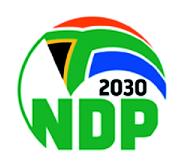 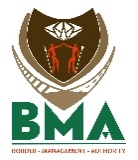 Slide 4 of 21
Secure Borders for Development
PART A: RECAP ON THE PROBLEM STATEMENT:
Since 1994, we deployed a multi-agency approach: 7 organs of state conducting border law enforcement in Ports of Entry & borderline,

As a result, about five coordination iterations emerged:
Border Affairs Coordinating Committee (BACC - 1996)
National Inter-Departmental Structure on Border Control (NIDS – 1997)
Border Control Operational Coordinating Committee (BCOCC - 2001)
Inter-Agency Clearing Forum (IACF - 2010)
National Border Management Coordinating Committee (NBMCC - 2013)  

In 28 years, it is clear this multi-agency approach, depending on informal coordination created fragmentation, silo realities, corruption,

Now, we are moving away from this multi-agency approach to an integrated border management approach with a single command and control, 

BMA assumes all frontline functions, while departments retain policy & legislative,
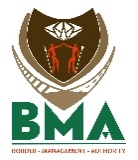 Secure Borders for Development
Slide 5 of 21
PART A: RECAP ON THE BMA LEGISLATIVE MANDATE:
Based on Section 5 of the BMA Act, the Authority is expected to fulfill the following legislated mandate:

Facilitate and manage the legitimate movement of persons within the border law enforcement area and at ports of entry; 
Facilitate and manage the legitimate movement of goods within the border law enforcement area and at ports of entry; 
Co-operate and co-ordinate its border law enforcement functions with SAPS, SARS & SANDF, border communities or any other persons.

Section 4 (2) emphasizes that border law enforcement functions should be exclusively performed by the officers of the BMA,

BMA’s is overseen by the Border Technical Committee (BTC) & Inter-Ministerial Consultative Committee (IMCC) – (No Board).
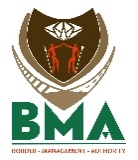 Secure Borders for Development
Slide 6 of 21
PART A: TRANSITIONAL STRUCTURE & INCUBATION:
Work undertaken towards for approval of the Transitional Structure (capacitation of the structure to be reflected on later slides): 

Work undertaken for the incubation of BMA as a special Branch within the Department of Home Affairs:

Work undertaken to engage Labour through the Public Service Coordinating Bargaining Council (PSCBC) on the integration process:

Work undertaken to source the funding from National Treasury to assist in the operationalization of the BMA towards a Schedule 3(A) public entity:

Signed Service Level Agreement (SLA) between Commissioner & DG to facilitate the application of shared service delivery model:
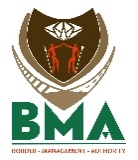 Secure Borders for Development
Slide 7 of 21
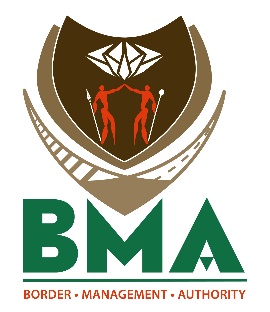 PART B:
UPDATE ON THE INTEGRATION PROCESS:

MODALITIES OF THE INTEGRATION PROCESS
MODALITIES OF THE USED INTEGRATION MODEL
UPDATE ON SIGNING OF IMPLEMENTATION PROTOCOLS
UPDATE ON SIGNING OF SERVICE LEVEL AGREEMENTS
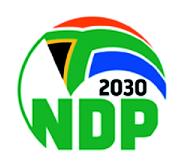 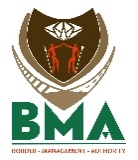 Slide 8 of 21
Secure Borders for Development
PART B: COMPLEXITIES OF THE INTEGRATION PROCESS
INTEGRATION OF 5 FUNCTIONS INTO AN INTEGRATED BORDER MANAGEMENT PLATFORM,
Integrated BMA
Border Management Authority
Work Streams
Port Commander
Immigration 
Port Health 
Biosecurity
Agriculture 
Border control
BMA
Integrated Platform 
One command and control
One Port Commander
Specialists
Generalists
(Insignia)
SAPS - BMA on Crime Prevention: (CI, PoP, Detectives), (Protocol)
Co-operate
Cooperate with BMA at border law enforcement areas
Border Guards
Vulnerable segments
Community crossing point
Cooperate with BMA at PoE
Border Guards
Facilitate trade, goods
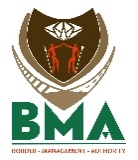 Slide 9 of 21
Secure Borders for Development
PART B: COMPLEXITIES OF INTEGRATION MODEL: NMOG
Model: National Micro-organization of government (NMOG),
Negotiated with Labour & used in various occasions (PSCBC),
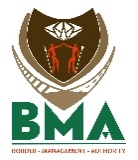 Secure Borders for Development
Slide 10 of 21
PART B: IMPLEMENTATION PROTOCOLS:
Started to co-ordinate, collaborate and co-operate at the operational levels,
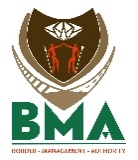 Secure Borders for Development
Slide 11 of 21
PART B: DRAFTING OF SERVICE LEVEL AGREEMENTS:
Other stakeholders would be engaged as we move along, such as SAHPRA, ACSA
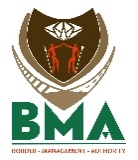 Secure Borders for Development
Slide 12 of 21
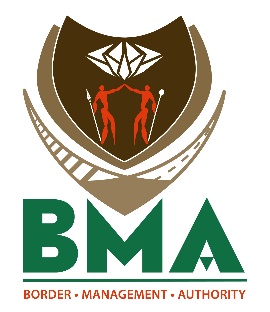 PART C:
UPDATE ON CAPACITATION PROCESS:

RECRUITMENT OF LEADERSHIP
ON-BOARDING & DEPLOYMENT OF BORDER GUARDS
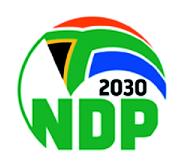 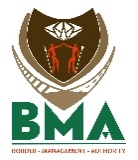 Slide 13 of 21
Secure Borders for Development
PART C: RECRUITMENT OF LEADERSHIP:
Since the appointment of Commissioner and the two Deputy Commissioners (Operations & Corporate Services); 

Processes underway for recruitment of National Commanders: Border Control, National Commander: National Targeting Centre (NTC): (73 PTC);
Later, we shall be recruiting 5 Regional Commanders (post-integration);
Later, we shall recruit the 72 Port Commanders (Post- integration);
Commissioned a study on the categorization of Ports of Entry (for determination of ranks for Port Commanders); 
Appointment of the Allowed for the recruitment of the 200 Border Guards, (deployment matrix on the next slide);
Operational Sub-Committee of the National Border Management Coordinating Committee (NBMCC) continues to coordinate current model:
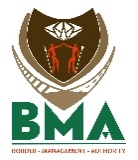 Secure Borders for Development
Slide 14 of 21
PART C: ONBOARDING & DEPLOYMENT OF GUARDS
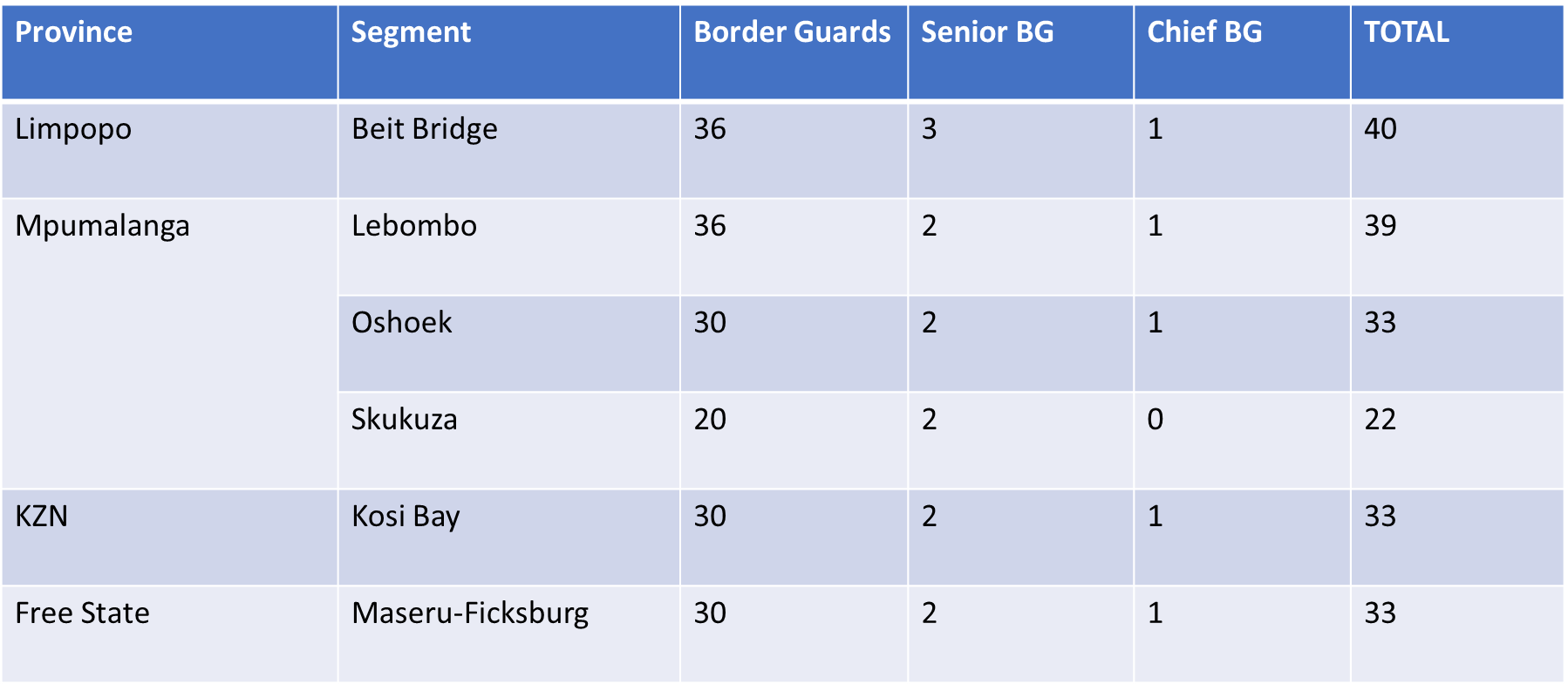 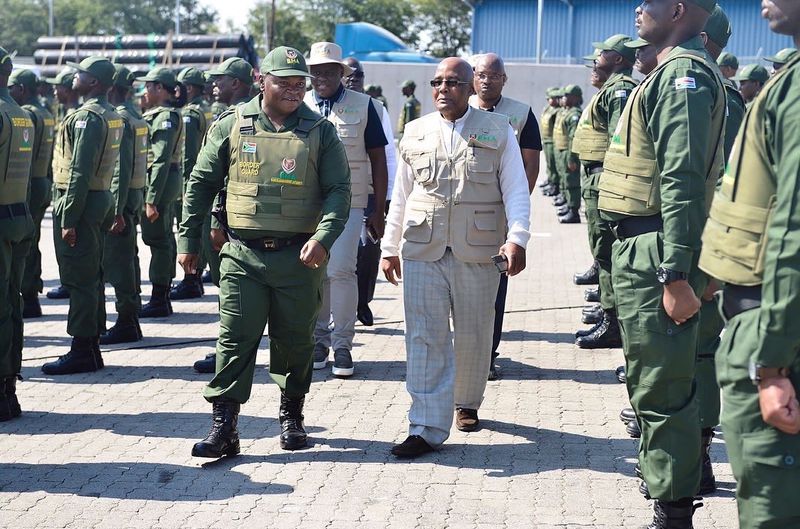 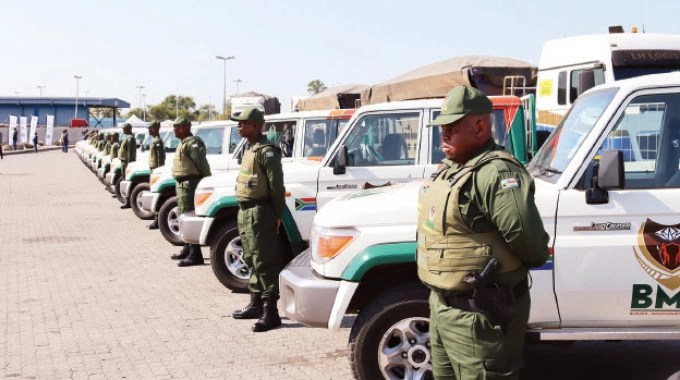 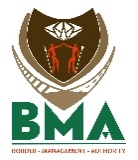 Slide 15 of 21
Secure Borders for Development
PART C: DEPICTING VULNERABLE SEGMENTS
Slide 16 of 21
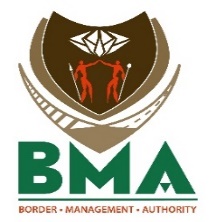 Secure Borders for Development
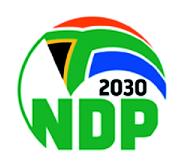 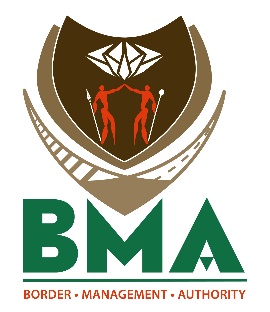 PART D:
UPDATE ON NATIONAL & PORT  TARGETING CENTRES

OPERATIONAL DYNAMICS OF TARGETING CENTRES
UPDATE ON OTHER CRITICAL MATTERS
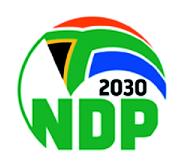 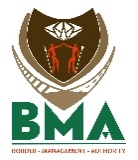 Slide 17 of 21
Secure Borders for Development
PART D: OPERATIONAL DYNAMICS OF TARGETING CENTRES
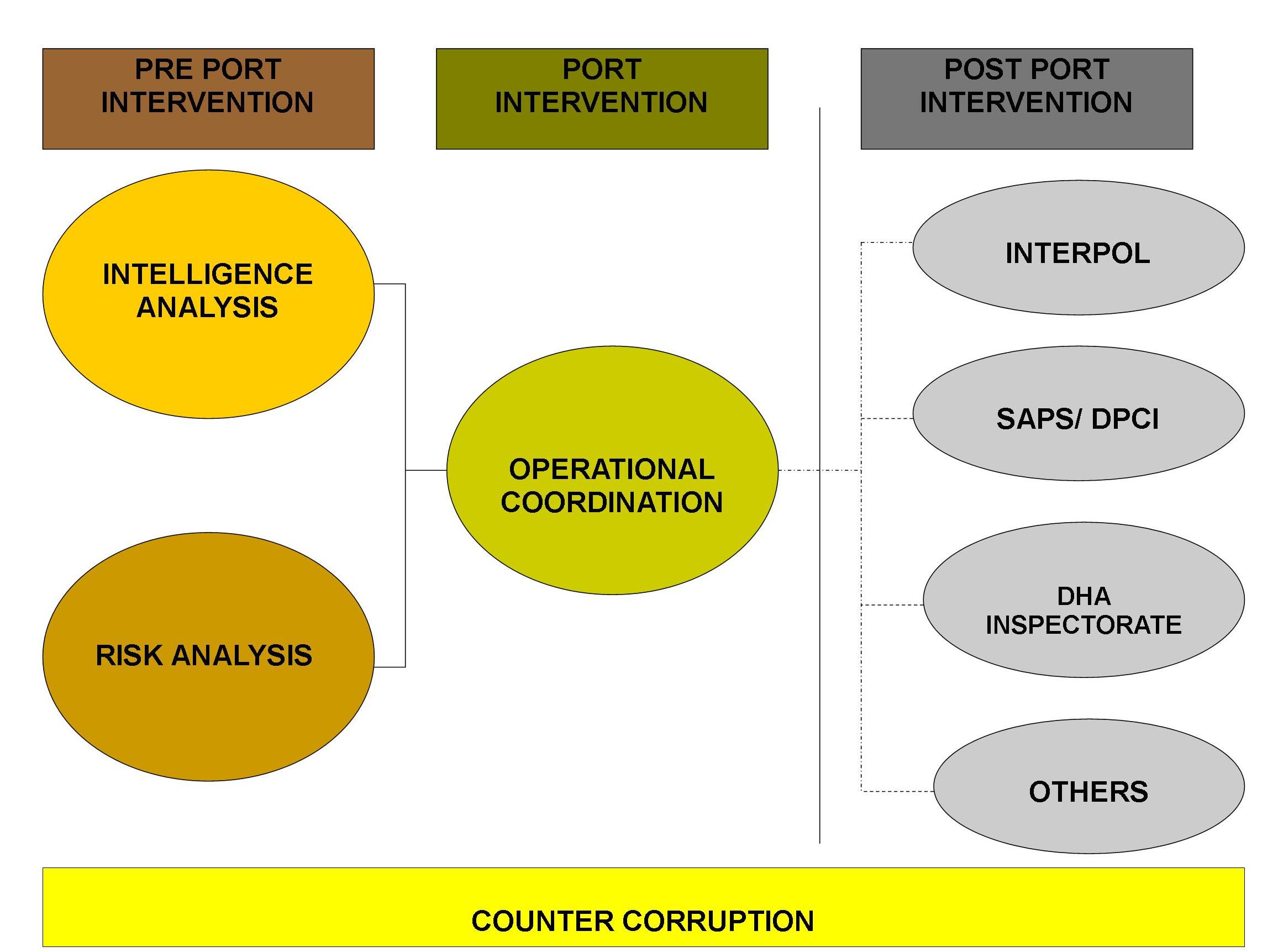 National Commander: National & Port Targeting Centre 
Director: Data Analysis
Director: Risk Targeting
Slide 18 of 21
PART D: UPDATE ON OTHER CRITICAL MATTERS:
DPWI has finalized the auditing process of 50 percent of the 31 identified Ports of Entry infrastructure for transfer to BMA (remainder is 22): 

Discussions with National Treasury on the Medium Terms Expenditure Framework (MTEF), in preparation for the MTBPS at advanced stages:

The onboarding of the Audit, Risk and Remuneration Committees to be finalized in the last quarter of this financial year: 

Recruitment process is underway to onboard another 23 Border Guards for deployment at the KZN-Lesotho & Eastern Cape-Lesotho segments:

Capacitation to converge with Integration on 31 March 2023- (ready for the 01st of April 2023)
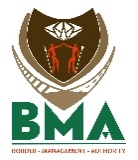 Secure Borders for Development
Slide 19 of 21
RECOMMENDED WAY-FORWARD
Based on the afore-presented slides, members of the IMS leadership are urged to:

Note the progress made towards the operationalization of BMA into a schedule 3 (a) public entity through integration & capacitation,
Support the work and were possible assist to smoothen any challenges experienced along the way,
Champion the assertion that BMA seeks to secure borders for development through people & trade facilitation, enhanced tourism, counter illicit trade, human smuggling & trafficking,
Articulate correct and factual details on the rationale for the establishment of the BMA, including the anomaly that BMA seeks to address,
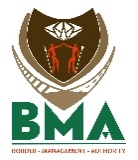 Secure Borders for Development
Slide 20 of 21
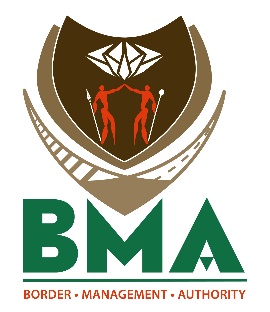 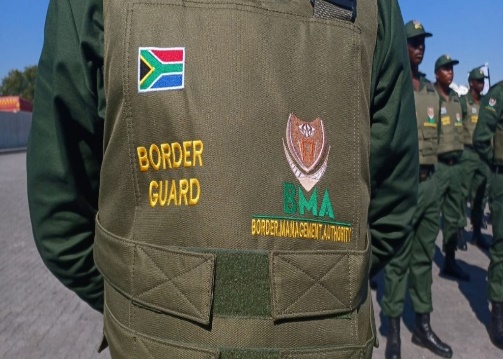 THANK YOU,
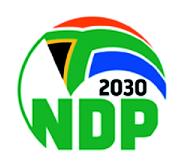 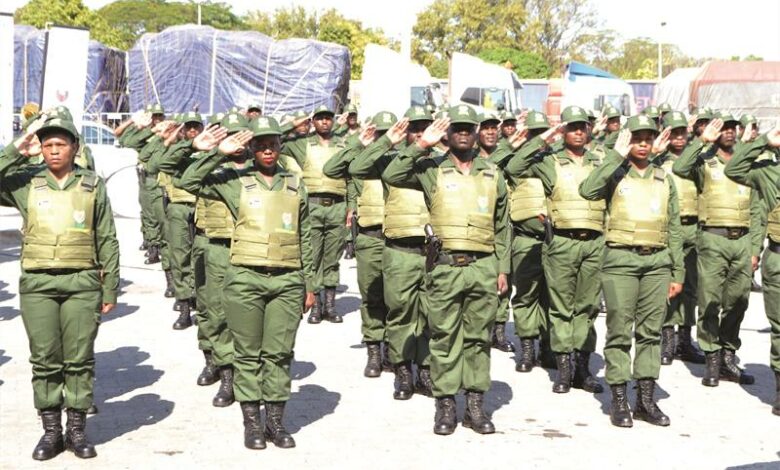 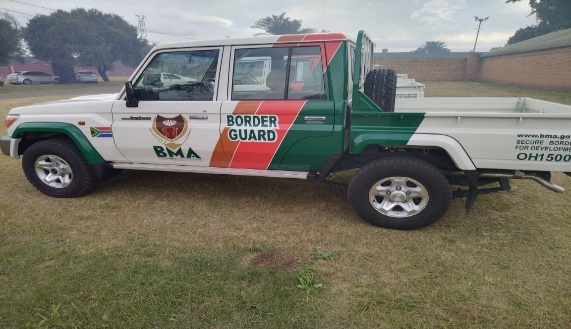 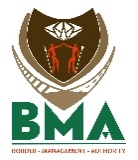 Slide 21 of 21
Secure Borders for Development